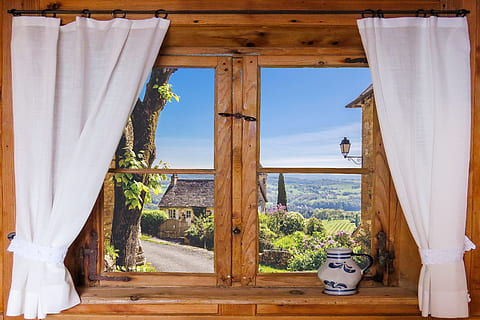 Welkom bij The View!
The View betekent: het uitzicht, het standpunt, de opvatting, het oordeel, de mening, de weergave, het oog.
De bestemming sessie 1
Ik leer:

wat Gods plan is met de wereld.
me bewust worden van leugens en waarheid.
wat/Wie onze hoop is.
dat er een keuze is.
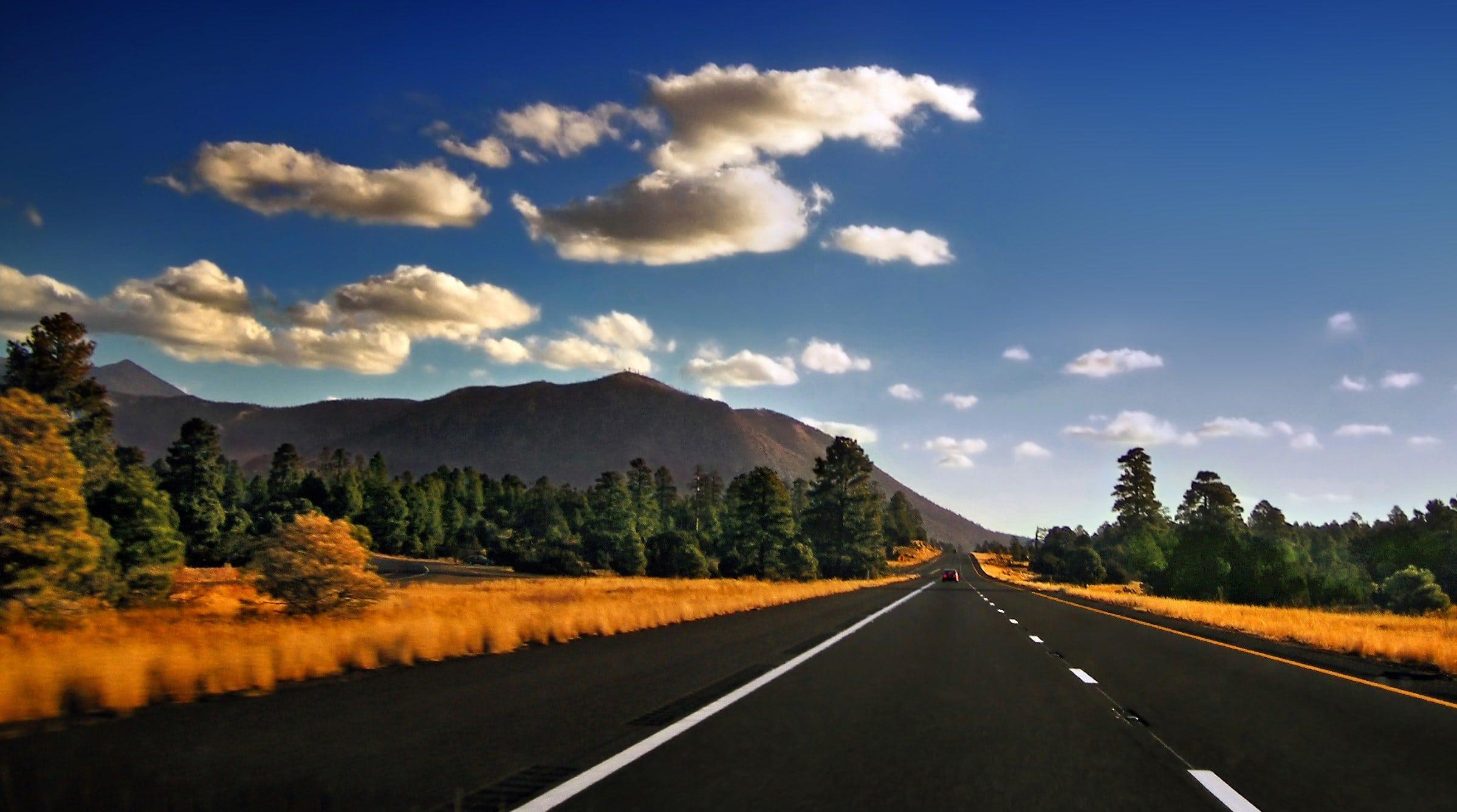 Hoe het begon…

https://www.youtube.com/watch?v=GrGnxqfXyew
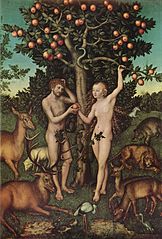 De verleiding
Hoe leugens binnenkomen in ons leven:

1. Je hoort een leugen (bijv. jij kan nooit uit je woorden komen!)
2. Je luistert ernaar
3. Je gelooft erin
4. Je handelt ernaar
Creatieve opdracht:
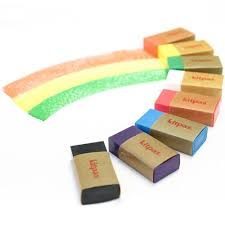 Leugen vs Waarheid…